ГУ ЛНР «ЯСЛИ-САД №79»
Проект «Вода – источник жизни»





Подготовила: 
воспитатель 
Ярошенко Л. С.
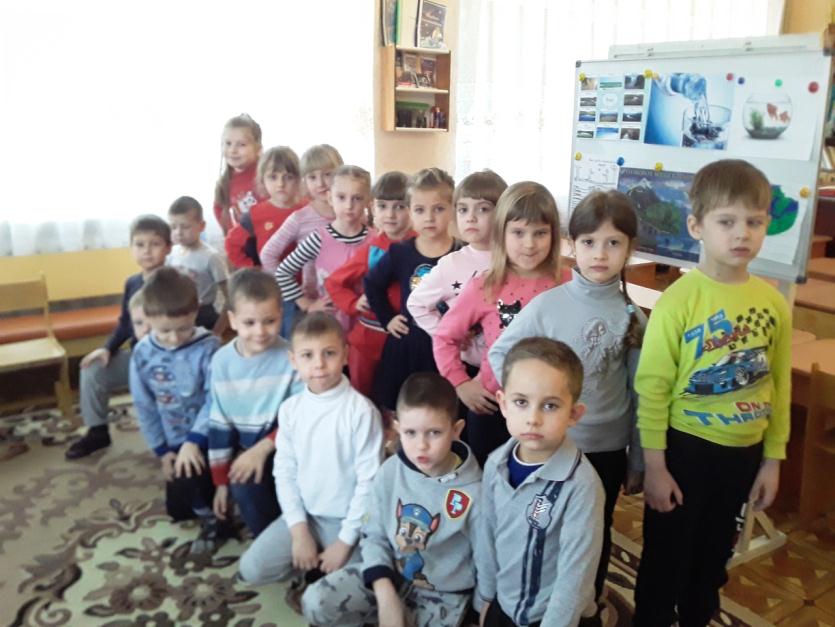 Описание проекта
Вид проекта: экологическо-исследовательский.
Продолжительность:краткосрочный (13.01.2020 – 31.01.2020)
Участники проекта: дети старшего дошкольного возраста, родители, воспитатели.
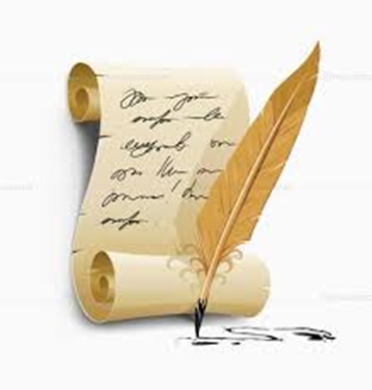 Проблема: низкий уровень представлений о значении воды в жизни всего живого, об основных источниках загрязнения, его последствия, мероприятиях по предотвращению загрязнения воды.
Актуальность
Экологическая проблема загрязнения воды – самая актуальная мировая проблема. Несмотря на то, что эта проблема в наше время достигает угрожающих масштабов, решить ее вполне возможно. Для этого каждый человек должен приложить некоторые усилия, бережнее относиться к природе.
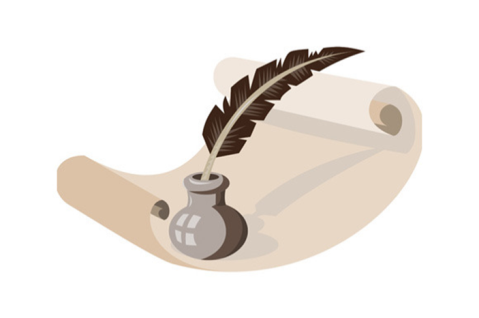 Цель проекта
формировать у детей представления о природном объекте – воде, ее особенностях; формировать экологическую культуру.
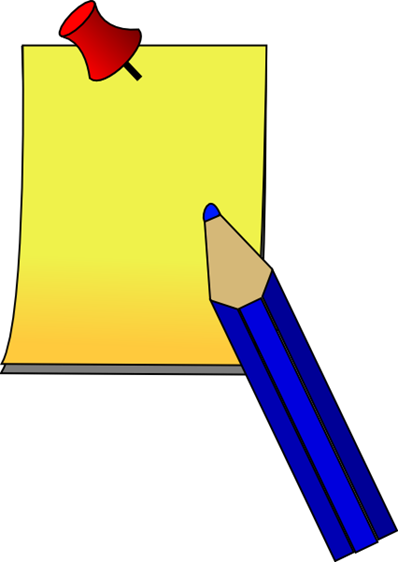 Задачи
образовательные: расширять знания о воде, ее особенностях и значении в жизни всего живого на планете; 
развивающие: развивать познавательный интерес; развивать связную речь детей;
воспитательные: воспитывать бережное отношение к воде как к природному объекту.
1 этап
Подобрана литература, иллюстрации, картинки по теме проекта.
Выбраны формы, методы работы над проектом.
Проинформированы родители о предстоящей работе.
2 этапВзаимодействие с родителями
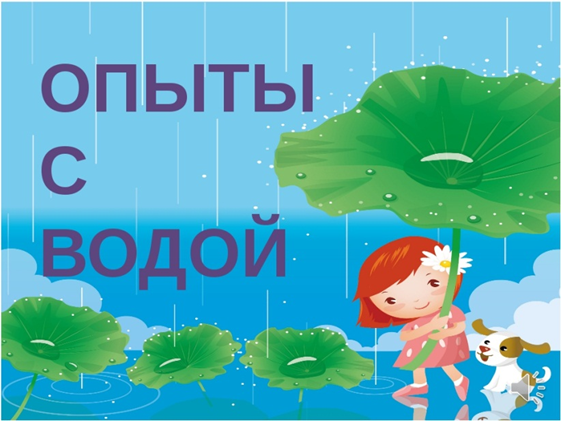 2 этапРабота с детьми
Беседа «Зачем беречь воду?»

Выставка рисунков «Берегите воду»

НОД «Для чего нужна вода?»

НОД «Юные экологи»
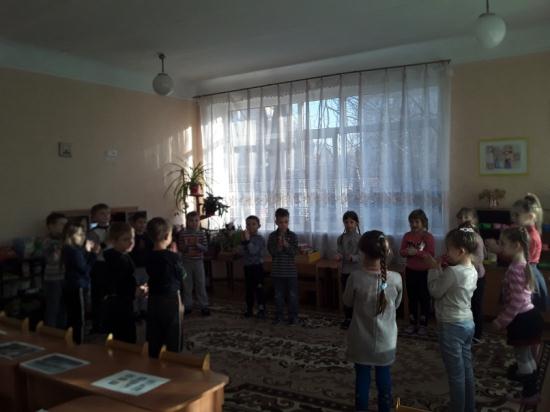 3 этапВикторина «Вода – источник жизни»
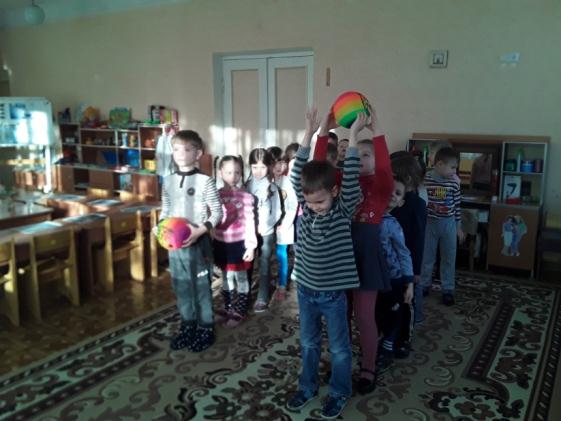 Спасибо за 
внимание!